Figure 1. Population frequencies of the CCR5-Δ32 allele (upper section: black >10%, dark grey 6–10%, pale grey <6%) ...
QJM, Volume 99, Issue 8, August 2006, Pages 497–503, https://doi.org/10.1093/qjmed/hcl076
The content of this slide may be subject to copyright: please see the slide notes for details.
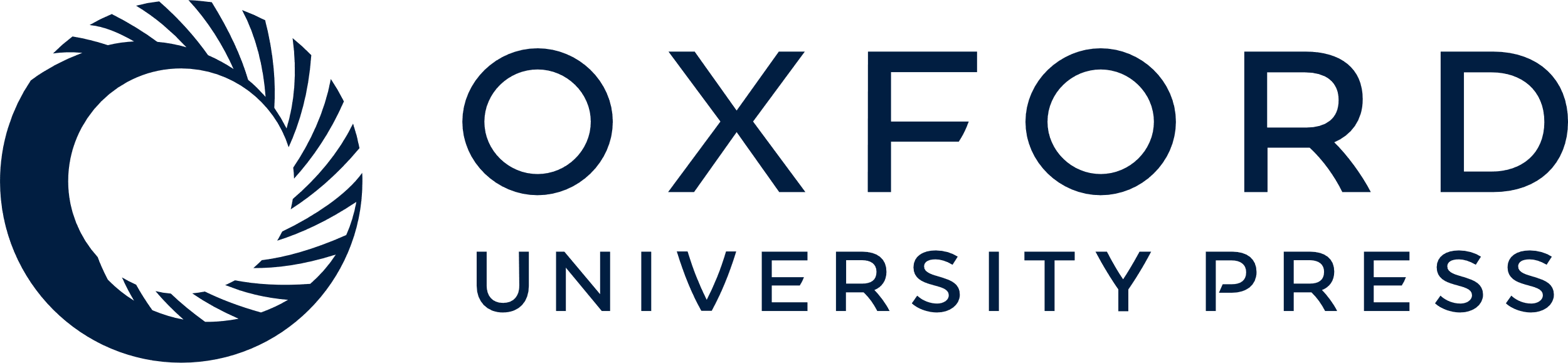 [Speaker Notes: Figure 1.  Population frequencies of the CCR5-Δ32 allele (upper section: black >10%, dark grey 6–10%, pale grey 50%, dark grey 25–50%, pale grey <25%) in Europe. Based on data from Stephens et al . 1 For computer-simulated maps, see Novembre et al . 2


Unless provided in the caption above, the following copyright applies to the content of this slide: © The Author 2006. Published by Oxford University Press on behalf of the Association of Physicians. All rights reserved. For Permissions, please email: journals.permissions@oxfordjournals.org]